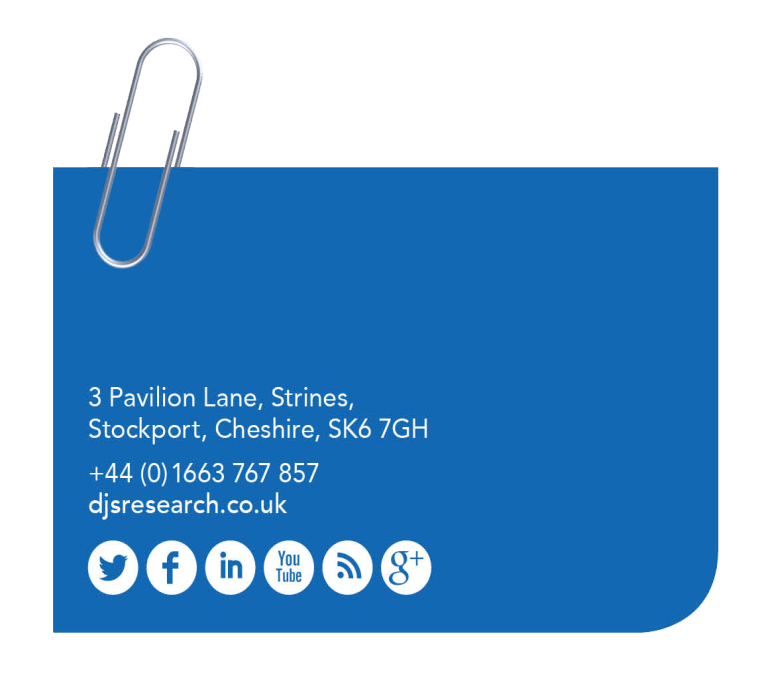 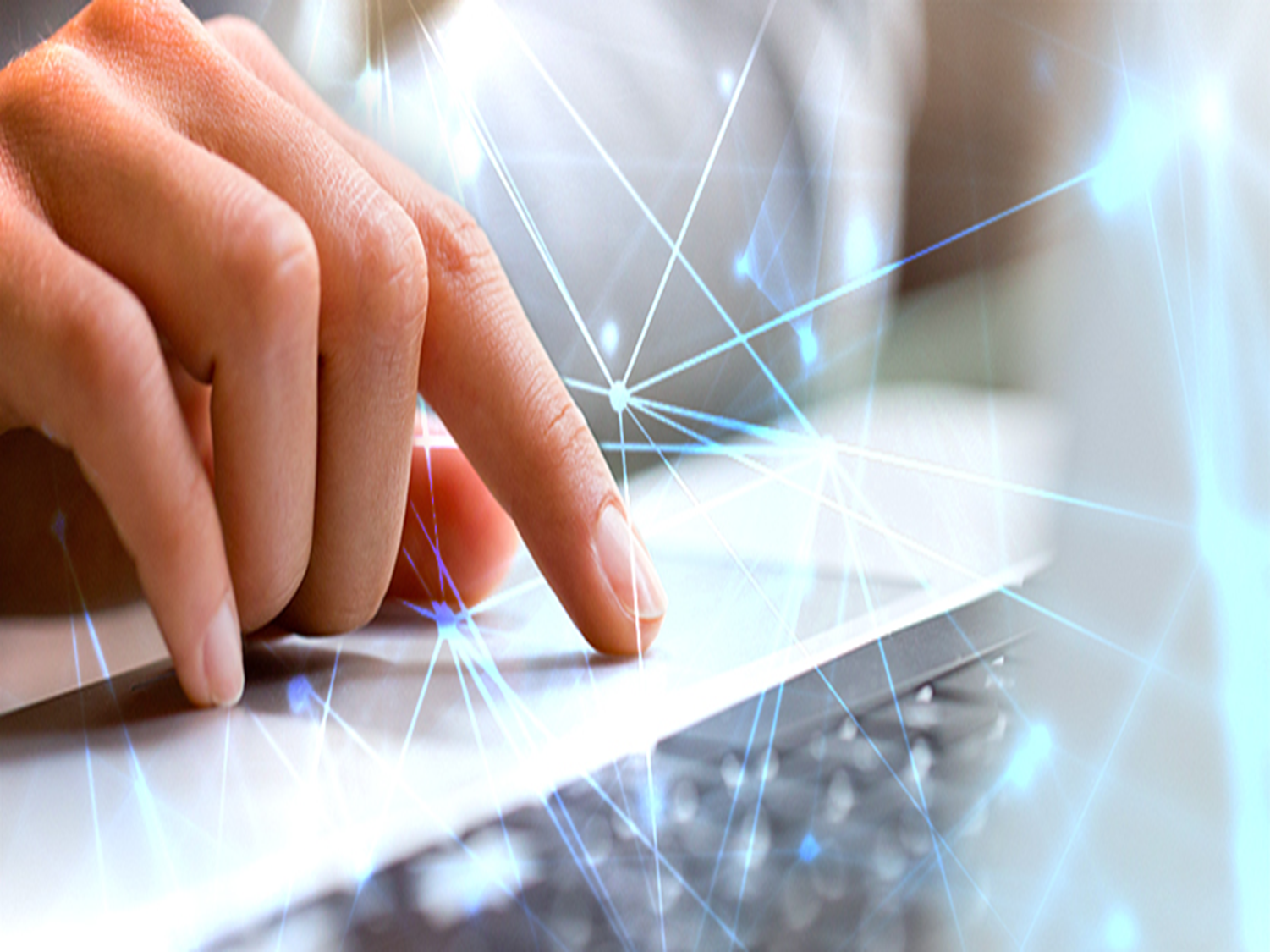 DJS Research
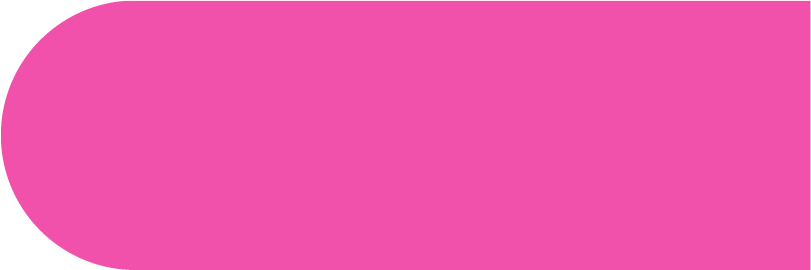 ElectraLink Customer Research 
November 2016
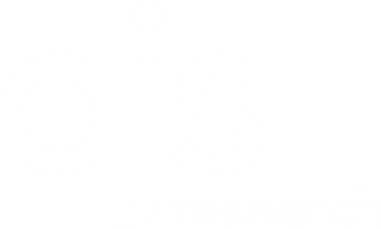 1
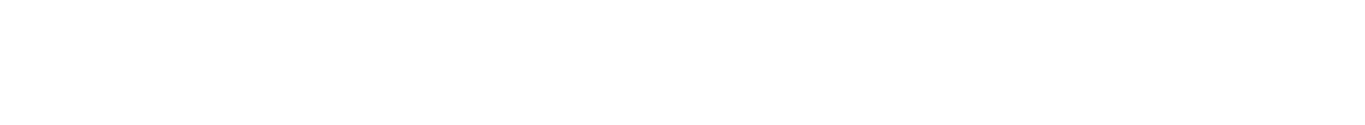 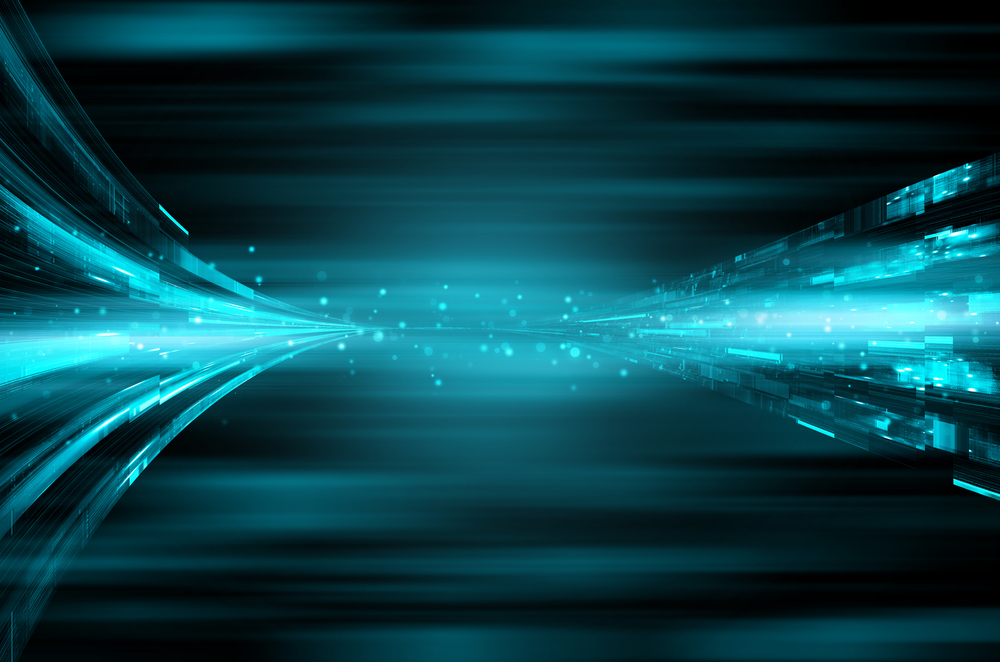 Data Transfer Services Results
2
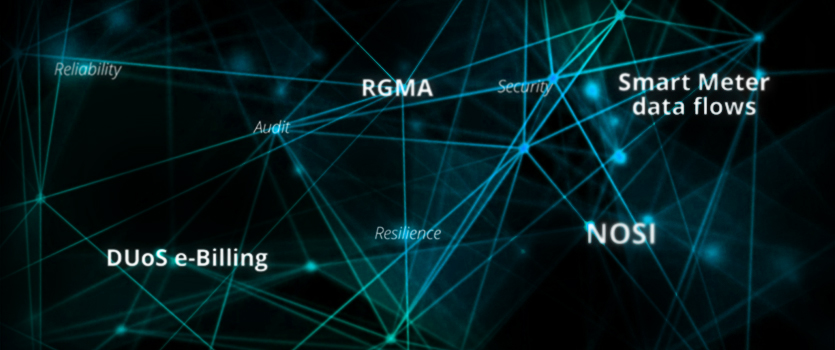 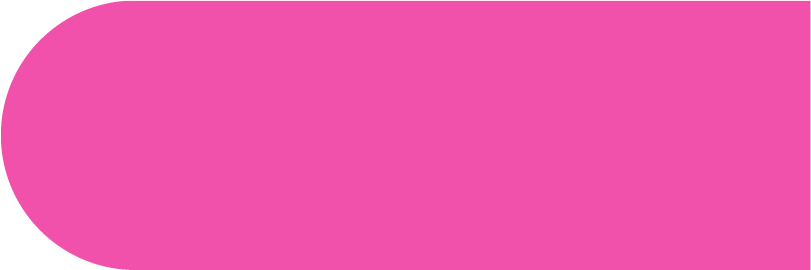 Background and methodology
3
The DTS customer base is a quarter new customers and three quarters established customers. There is a similar split between Big Six and Non Big Six customers
Type of customer
All DTS online survey & CATI n=60
Type of customer
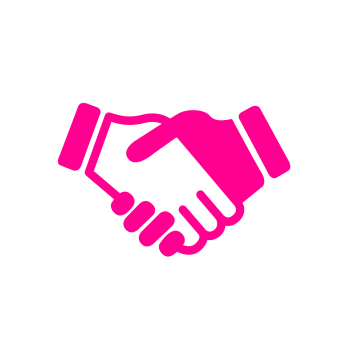 38%
GS
62%
DTS
53%
4
The headlines...
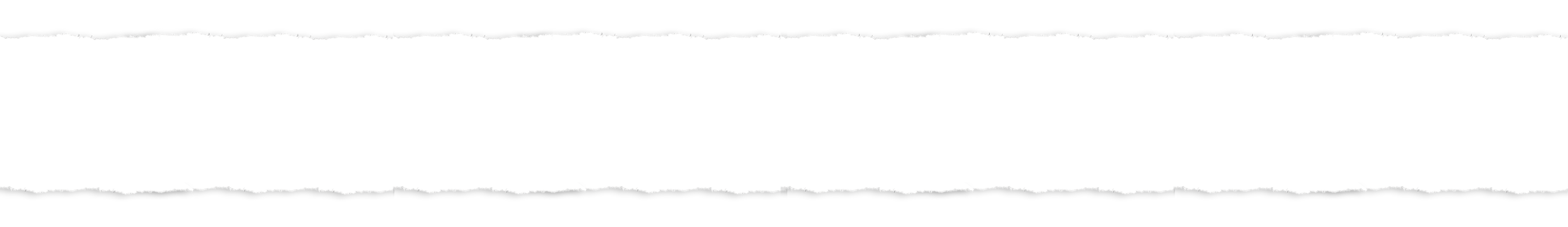 1. Customers scoring 8+ (out of 10) for overall satisfaction has seen a marked increased amongst DTS customers (+14). Customers rating value for money highly has remained consistent
2. Although satisfaction levels are high, overall satisfaction with ElectraLink and satisfaction with DTS is lower for Big Six customers
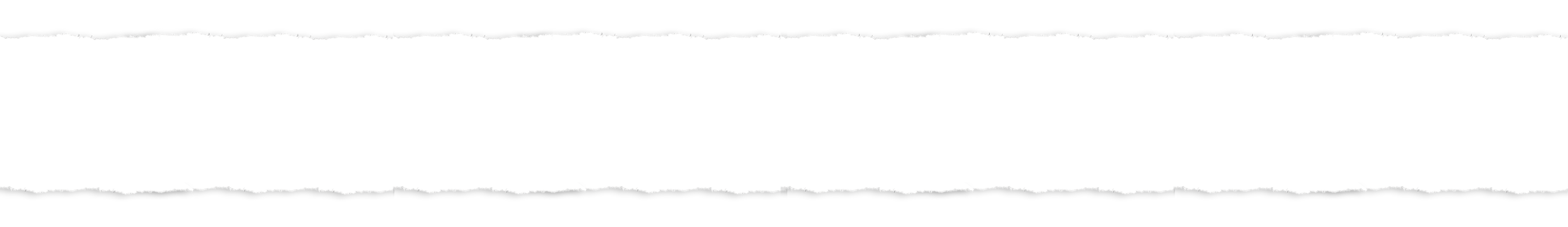 3. ElectraLink scores highest in terms of the overall professionalism and technical competence. ElectraLink performs less well for innovation and being forward thinking
4. Satisfaction with specific areas of the services is high. Around three quarters rate management of the DTS, the Gateway connection and helpdesks as good. All DTS web tools are rated highly by those using them
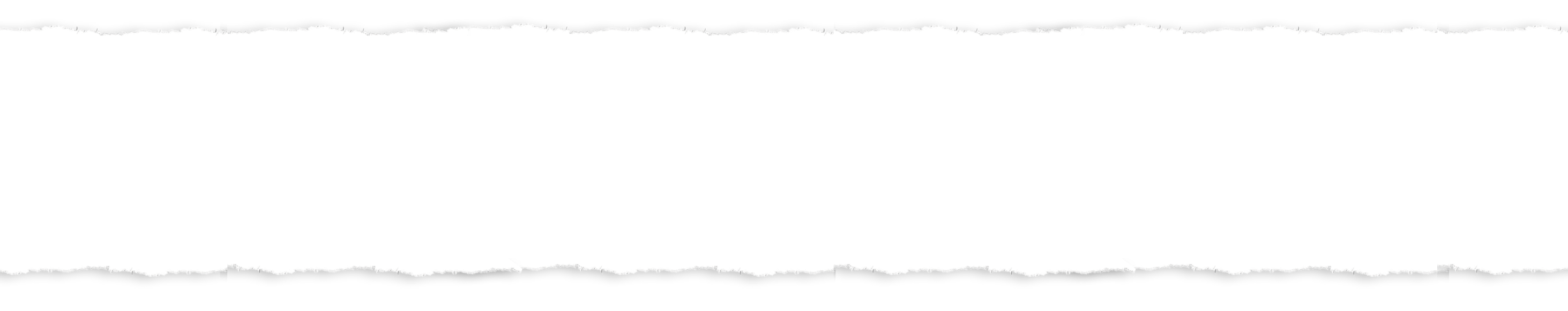 6. Although two fifths are neutral to whether the engagement programme has added value a third of customers agree that it has. Those who have noticed a positive change think there have been improvements in the frequency and type of communication and also improved reporting
5. Although more than half are aware of the training available, uptake is low. Face to face training has been accessed by just over a fifth. Only a third of customers are aware that traffic charges have dropped and hub capacity has increased
5
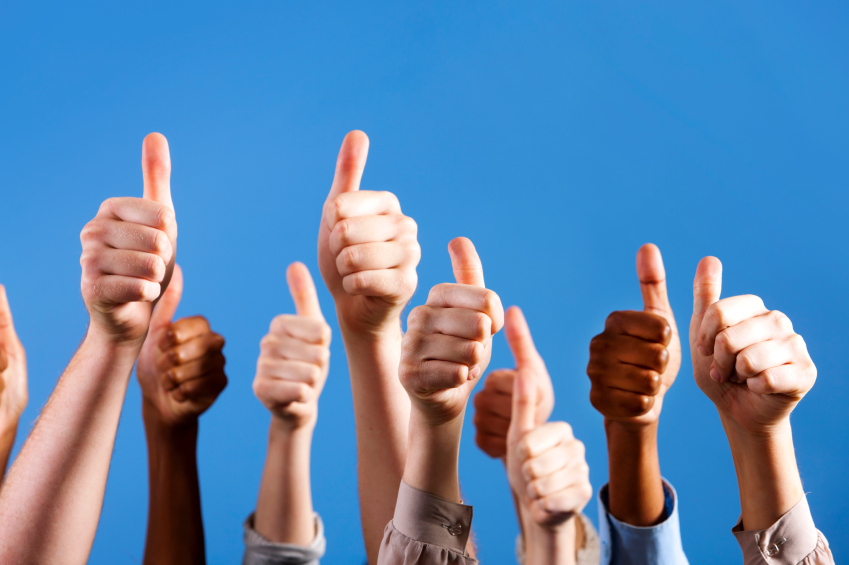 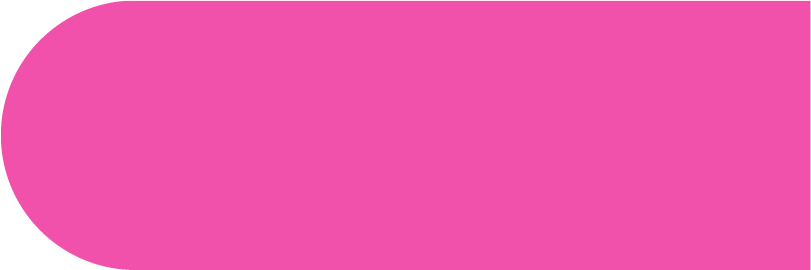 Overall Satisfaction
6
Overall there has been an increase in satisfaction for the ElectraLink service over the last 12 months whilst value for money has stayed constant
DTS
DTS overall rating by company type
2016
Change vs. 2015
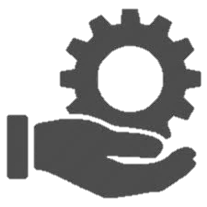 SCORE 8+ (Out of 10)
1 = Not at all satisfied10 = Extremely satisfied
+14
75%
The ElectraLink service
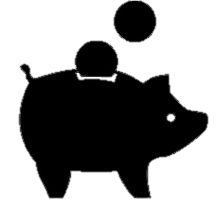 SCORE 8+ (Out of 10)
1 = Poor 10 = Excellent
43%
-1
Value for money
7
Customers scoring 8+ (out of 10) for overall satisfaction with ElectraLink has increased amongst DTS customers. However, satisfaction amongst Big Six customers is lower. Customers rating value for money highly has remained consistent
DTS
DTS satisfaction vs. value for money
SCORE 8+ (Out of 10)
1 = Not at all satisfied 10 = Extremely satisfied
Phone only
Phone & online
8.3
MEAN
Excluding D/K’S the overall rating increases to 89%
Excluding D/K’S value for money increases to 60%
8
Many see ElectraLink as responsive, knowledgeable and they like the DTS tools. Customers are giving high ratings as they haven’t experienced any problems and find the team supportive and responsive to their queries
DTS
ElectraLink
“Very responsive to queries/questions when we raise them. Confident that they understand our issues and handle them in a professional and competent manner.”
“Responsive to queries and always provide clear explanations and support.”
8– 10
“On the whole it's been good, but some new releases in the past meant that users can't access the software. This wasn't communicated to us beforehand .”
8– 10
“They are normally very good with data transfers and if we do lose files/data they are able to restore things quickly.”
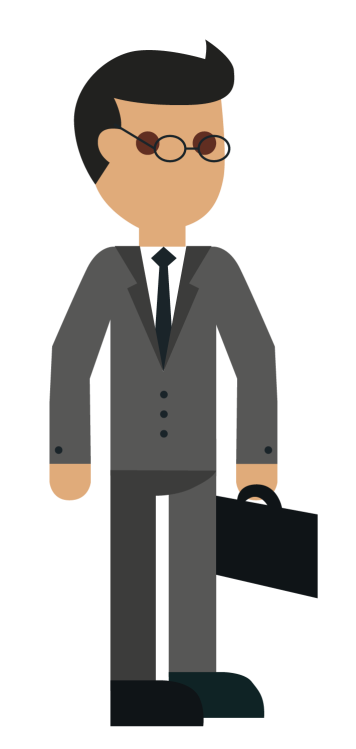 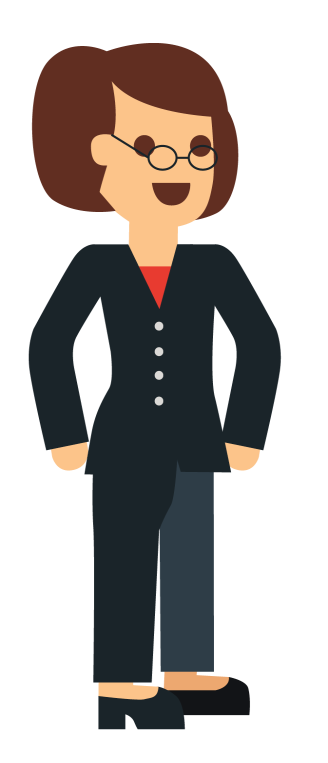 6- 7
6- 7
9
Two fifths of customers give the highest rating (8+) for Value for Money with ElectraLink and the mean score for this measure has stayed constant since 2014
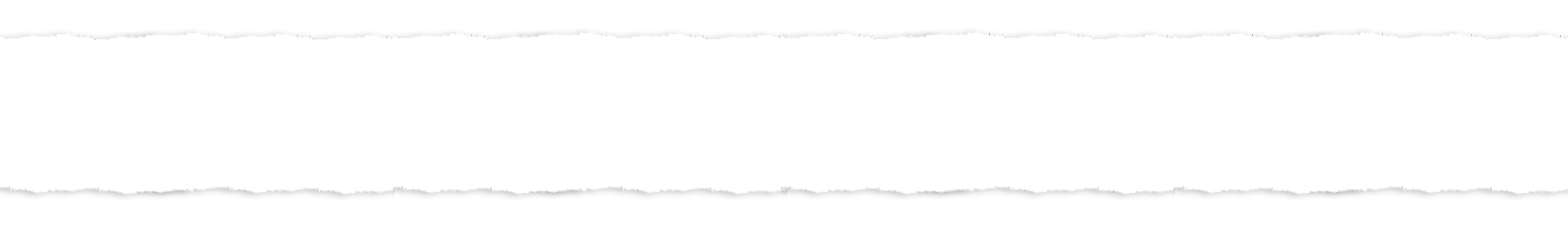 DTS online survey & CATI n =60
Mean score
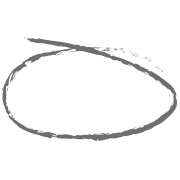 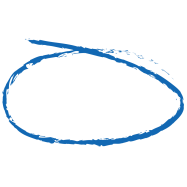 Value for money
2015
2016
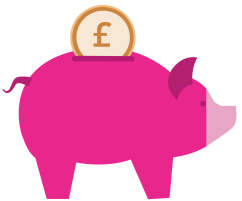 7.8
7.6
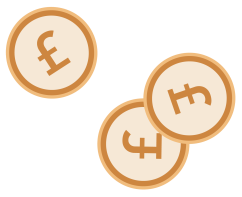 VFM Excluding DKs= 60%
Customers are giving high ratings as they haven’t experienced any problems with DTS and find the team supportive and responsive to their queries. Lower ratings are given when they have experienced a specific issue
“Responsive to queries and always provide clear explanations and support.”
“There have been issues with the DTS and the recent changes they have bought in have made me question how well their systems can adapt to change. There have been problems with configuring their files to work with our gateway which has caused problems.”
“We struggled with the change process and we don't know when the change reprisal comes out and when it does we have a short window to respond.”
10
[Speaker Notes: Excluding DK n = 37
2015 Net (1-5) 16%, Net (6-7) 11% and Net (8-10) 73% Mean = 7.8
Excluding DK n = 60
2016 Net (1-5) 10%, Net (6-7) 18% and Net (8-10) 43% Mean = 7.6]
ElectraLink scores highest in terms of overall professionalism and technical competence. ElectraLink performs less well for innovation and being forward thinking
ElectraLink attributes
Top four attributes for 2015
Overall professionalism
Communicating clearly
Being easy to work with
Technical competence
DTS rating of specific overall attributes
11
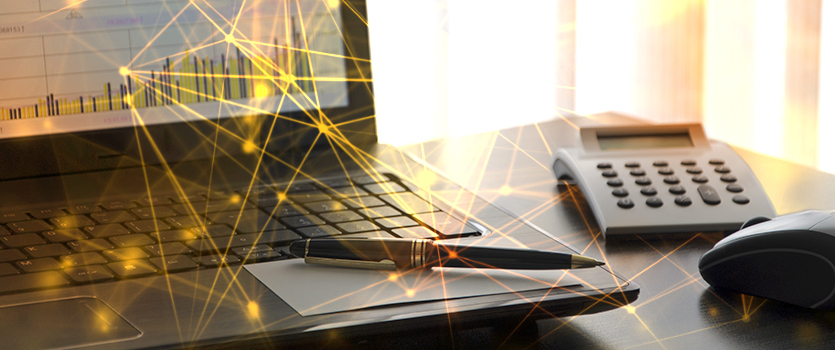 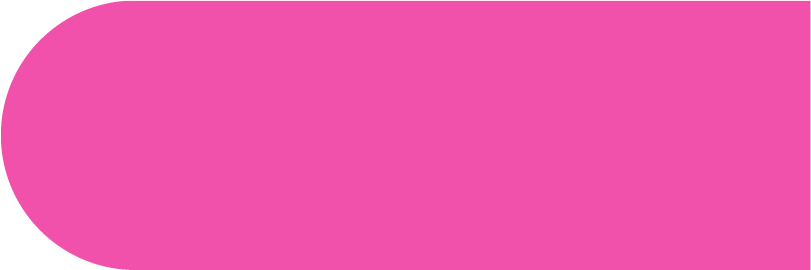 ElectraLink as the DTS provider
12
Technical competence is the most important quality for a DTS controller to demonstrate followed by understanding business needs, being responsive and VFM
Qualities of a DTS Controller
Top Three
Understanding your business needs is an area where EL is performing less well
2015
2016
8.5
8.6
Technical competence
8.3
8.4
Being responsive
Understanding your business needs
8.0
7.9
Being forward thinking, innovative and proactive although not of key importance to customers are attributes that help in an ever changing market
13
[Speaker Notes: Understanding your business needs]
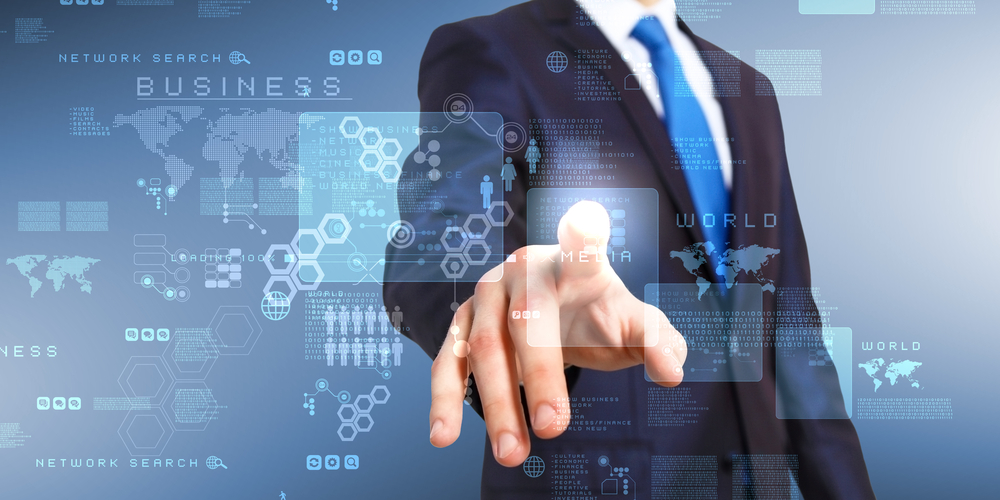 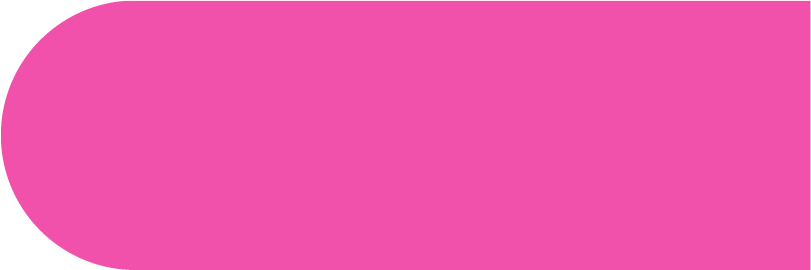 Satisfaction with specific aspects of the service
14
Three quarters rate the quality of communications and management of DTS fault situations as good. However only a third think that DTS is good at being proactive in suggesting ways it can be better used to support customers
Management of the DTS
Management of the DTS
Don’t Knows = 3%
Don’t Knows = 8%
Don’t Knows = 25%
Don’t Knows = 15%
% of participants
15
Nearly three quarters rate the quality of service provide by the Gateway Connection as good. Over half rate the flexibility to integrate the gateway with their existing systems as good
The Gateway connection
The Gateway connection
Mean score
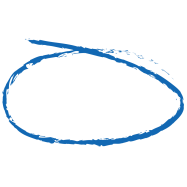 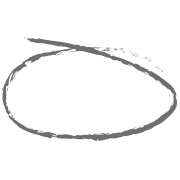 2016
2015
4.3
4.3
N/A=13%
Mean score
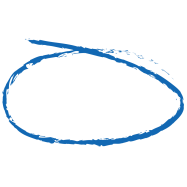 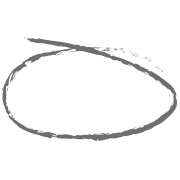 2015
2016
4.0
42
4.4
4.2
4.0
4.0
N/A=23%
16
[Speaker Notes: 1 - Not at all satisfied	2%
2	0%
3	2%
4	0%
5	5%
6	3%
7	19%
8	26%
9	18%
10 - Extremely satisfied	18%]
Around three quarters of DTS customers using the DTS Helpdesk rate all aspects as good/very good
Help Desk
All DTS customers who use DTS Help Desk n=42
Satisfaction with Help Desk
70%

have used the DTS Help Desk
% of participants
17
Monthly operation reports and user performance reports are the most used and used by around half. Just under half don’t use any of these reports at all
Reporting tools used
Reporting tools used
Reports used
18
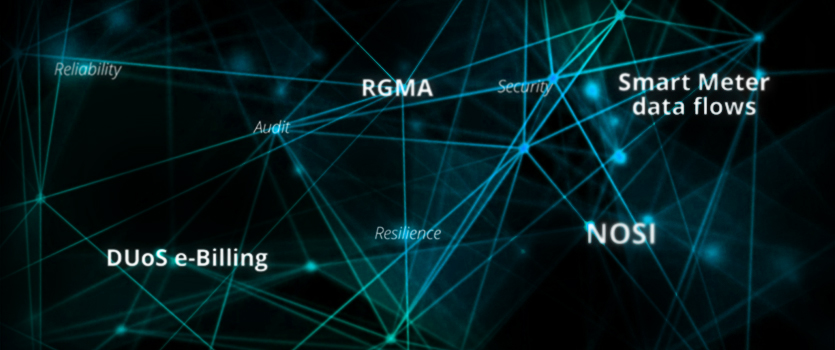 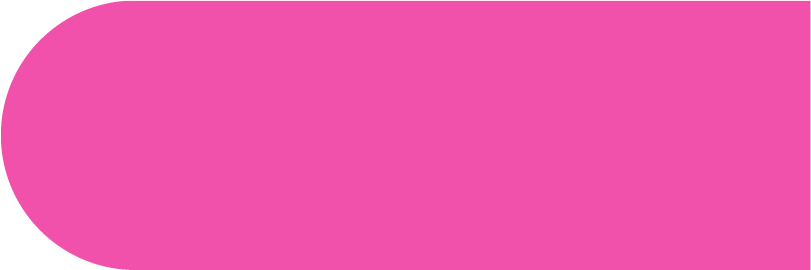 Enhancements and DTS in the future
19
Although more than half are aware of the training available, uptake is low. Face to face training has been accessed by just over a fifth
DTS Training
All online survey & CATI  DTS n=60
Awareness of DTS training
% of participants
20
There is interest amongst customers for training using a new online delivery method as it would aid training and reduce time and travel
Reduces times & travel
Aids training
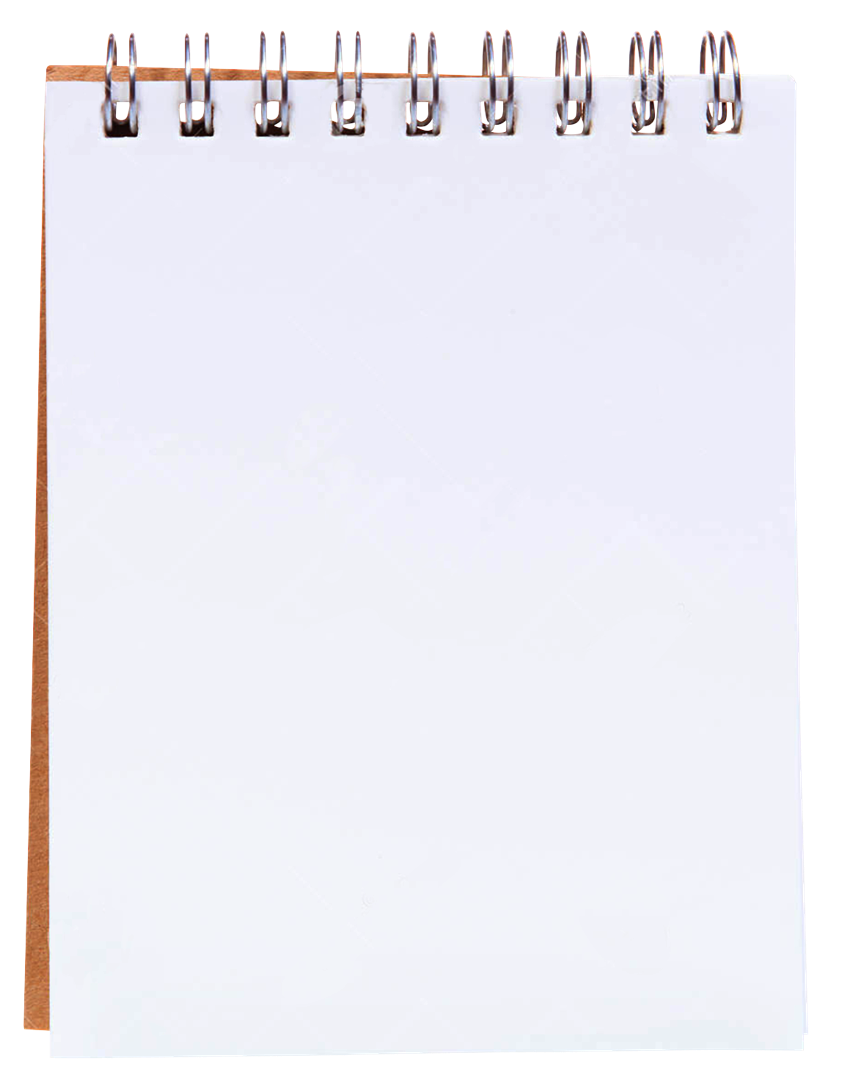 “Good idea, particularly useful for refresher training, for resource changes and for new entrants to the industry.”
“I am fully supportive of this … it gives more availability for people and also cuts time and money spent. The only thing is it might need additional training as it isn't face to face or one to one and that is something which is also beneficial.”
ElectraLink would like to introduce a new online delivery method for its training, providing 2-hour classes on features of the DTS and Webtools, over the course of 6 weeks, with a new topic each week.
“I think this is an environmentally friendly method of providing training whilst also saving time and money.”
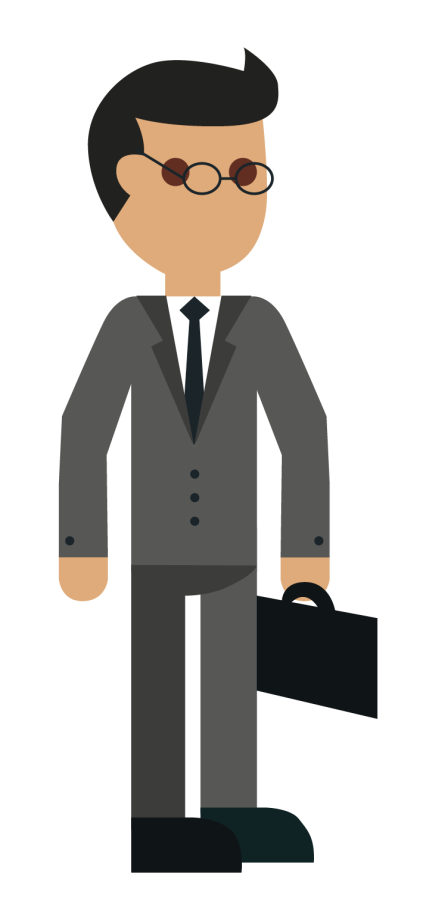 “Fantastic, from a working point of view and in terms of the wider industry, anything that can reduce time and travel is a good thing.”
21
[Speaker Notes: Excluding DK n = 37
2015 Net (1-5) 16%, Net (6-7) 11% and Net (8-10) 73% Mean = 7.8
Excluding DK n = 43
2016 Net (1-5) 14%, Net (6-7) 26% and Net (8-10) 60% Mean = 7.6]
Half are aware of and use the DTS web tools and a third are aware of them but don’t use them. A fifth are not aware of them at all
DTS Web Tools
Awareness of Web Tools
Almost all using web tools are using the AUDIT facility; resubmission and recollection tools are used by three quarters. Usage of the other tools is lower
22
Two thirds of customers are interested in accessing documentation publically without registration
Documentation
Accessing documentation
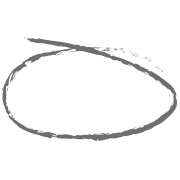 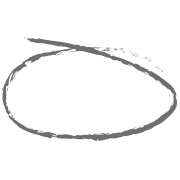 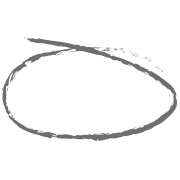 Don’t 
know
Yes
No
67%
12%
22%
ElectraLink is considering making documentation that is currently only available to registered website users, available publically without registration required. Is this something you would support? 
 
This documentation includes the Data Transfer Services Agreement and the Data Transfer Handbook, as well as User Guides for the DTS and Web Tools.
23
Only a third of customers are aware that traffic charges have dropped. Awareness is higher for Big Six customers
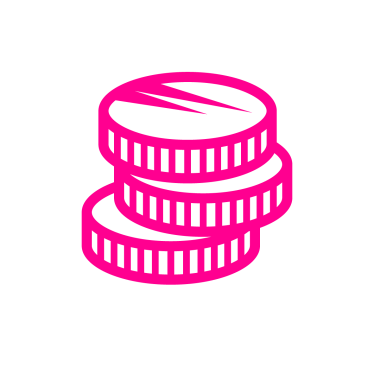 Traffic charges awareness
Traffic charges awareness
Only a third are aware of the increase in the DTS’s hub capacity and of those, only one in ten think it helps them to operate better within the market
24
A quarter have access to DCC systems for connecting to smart meters
Access to DCC systems
Access to DCC systems
Access to DCC systems?
Customers currently have a need to access the DCC systems to enable them to make use of smart metering. 40% of Big Six have the connection and 16% of non Big Six
25
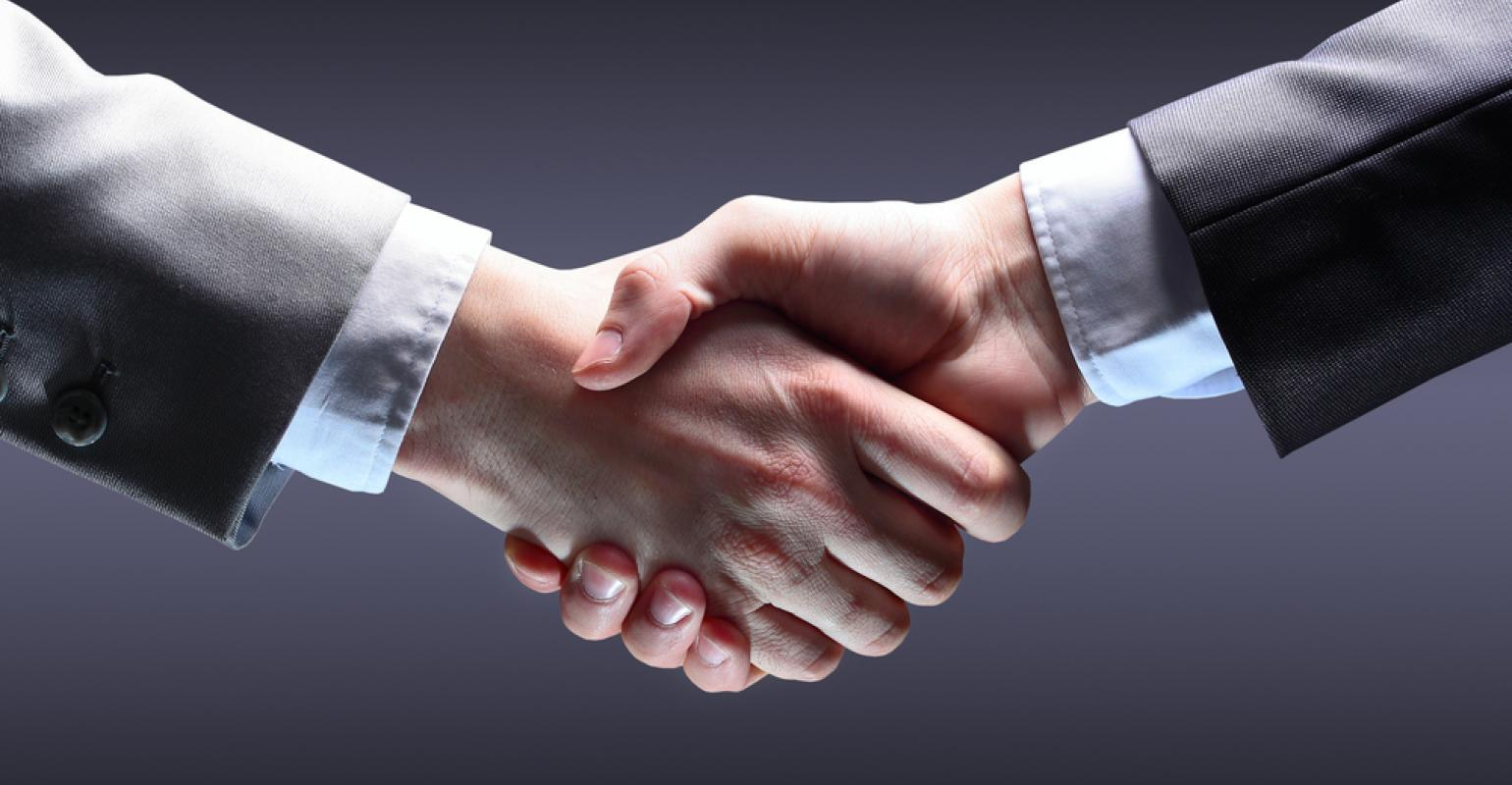 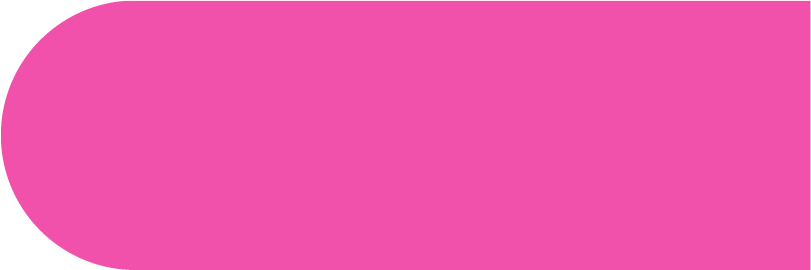 New customers
26
Two thirds of new customers think that the DTS has been clear in communicating the connection processes. Although just over half of new customers felt well supported when they started working with the DTS, just under a fifth did not
New Customers
New customers n= 16
Communicating connection process
Mean score
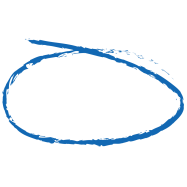 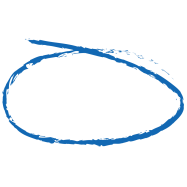 2016
2016
3.8
3.6
Don’t know = 6%
6.3
n=19
n=16
n=19
27
[Speaker Notes: 2015 
Net not well supported – 3%
Net neutral – 17%]
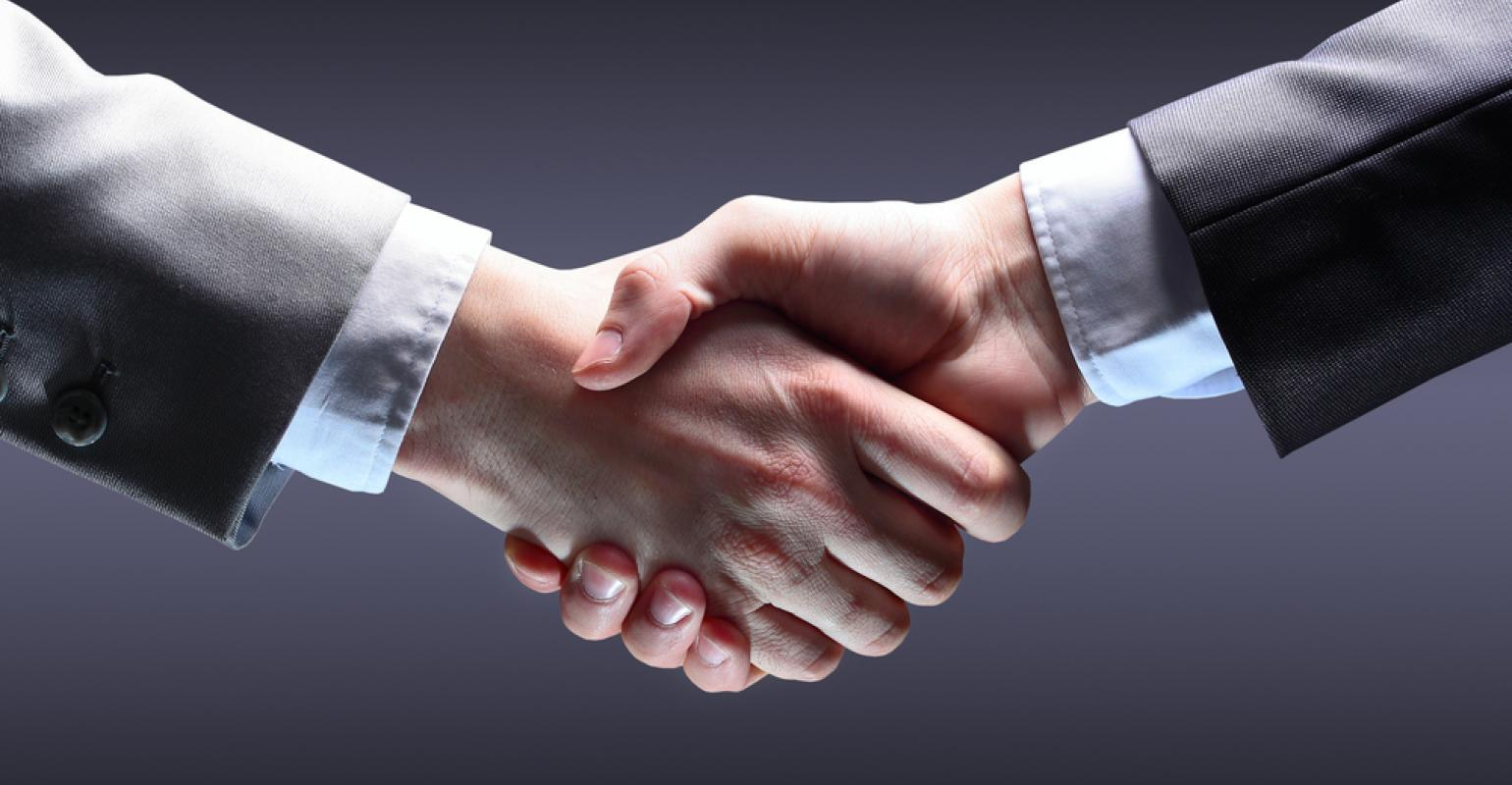 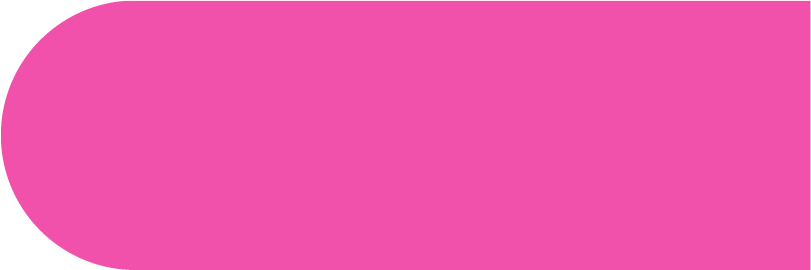 Customer engagement
28
Although two fifths are neutral as to whether the engagement programme has added value, a third of customers agree that it has
50% New customers agree vs. 28% of established
Customer Engagement Programme
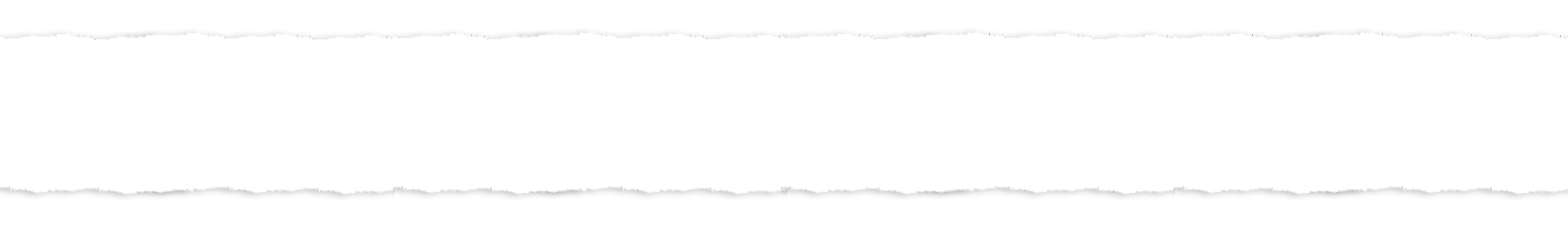 Agreement that Engagement programme has added value
Don’t know = 22%
“More 1-2-1 engagement and face to face sessions 
less email more calls.”
“Communication has always been of a good standard.”
29
Two thirds think that the frequency of communication and the channels used to communicate are good. A third rate the materials and engagement events as good but half have no experience of them. There is low dissatisfaction for all aspects
Customer Engagement Programme
Customer Engagement
% of participants
30
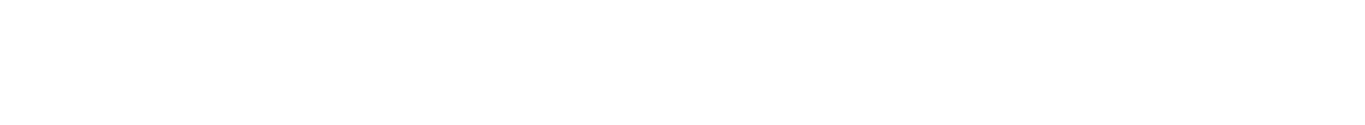 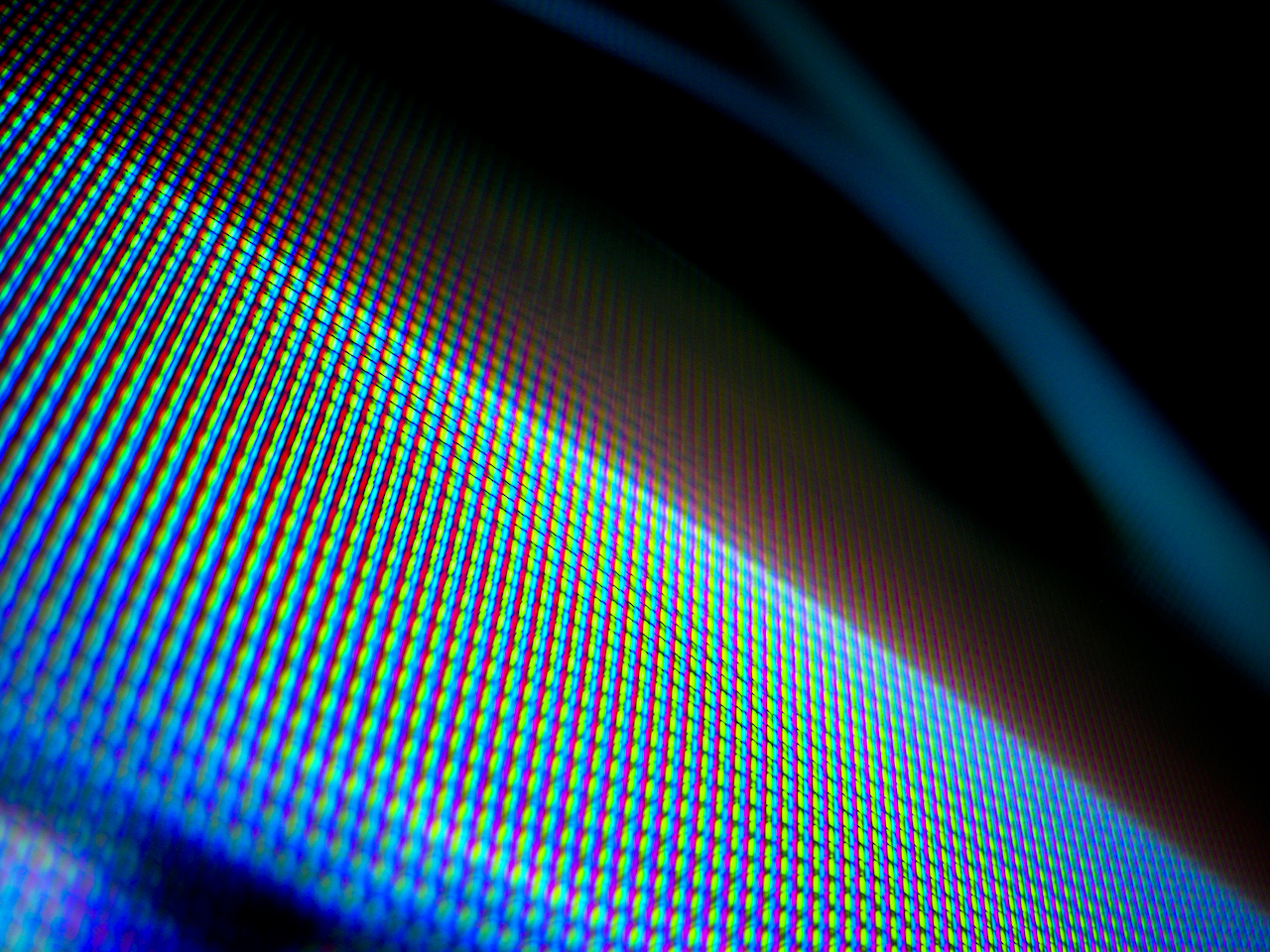 Governance Services Results
31
Who we spoke to: Two thirds of participants are involved with DCUSA and over half with SPAA.
GS Firmographics
Total GS Participants
CATI (Phone)
32
Online
Which managed services are you involved in?
28
60
Total
Base n= 60
32
The GS customer base is made up of two thirds established customers and a third new customers.
GS customer base
All online survey & CATI  GS n=60
Customer base
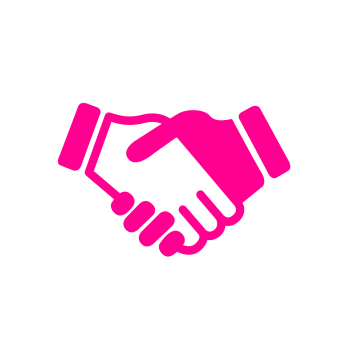 Breakdown by GS Code
33
Q01b How long have you personally been dealing with ElectraLink?
[Speaker Notes: New customers = 0 – 2 years. Unsurprisingly they make up more than 2/3 of the new codes]
Two fifths of GS customers believe DCUSA is the code with the best quality of service
Service received by codes
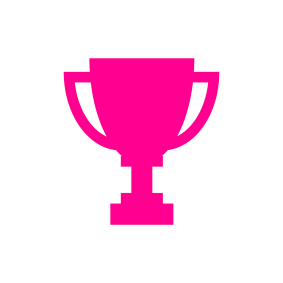 All online survey & CATI  GS n=60
Closely aligned to the code that they use most often:
DCUSA – 43%
SPAA – 28%
SMICoP -13%
TRAS – 5%
MAMCoP – 5%
CMAP – 3%
Best quality of service
GS
ONLY
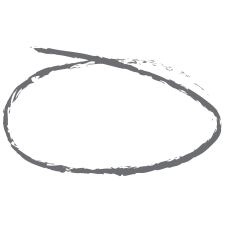 DCUSA comes top for being believed to provide the best quality of service. A quarter believe that SPAA has the best service
Base: all respondents
Why?
“Only because it seems to be first port of call when there are any wholesale changes to the SG codes and then these changes usually filter down to SPAA and all the others.”
(DCUSA)
“Because I feel they do a very decent job of handling the DCP change proposals.” (DCUSA)
“It's service is far more wide ranging in terms of what they do -i.e. - meetings and teleconference calls on governance changes, setting agendas and producing minutes. DCUSA is more active than the others.” (DCUSA)
34
GS: The headlines...
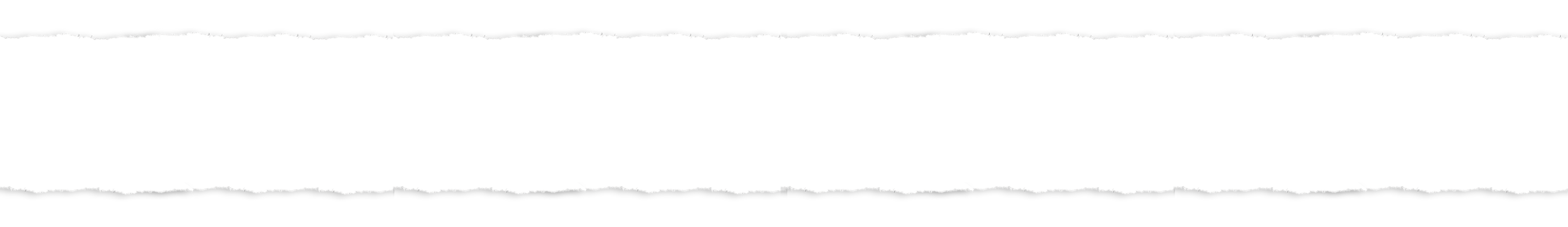 2. GS customers rate ElectraLink most highly for professionalism, being responsive, the quality of the GS delivery team and having expert knowledge
1. Overall satisfaction with ElectraLink although high, has declined (from 66% to 57% net good), whilst value for money has stayed constant for GS customers
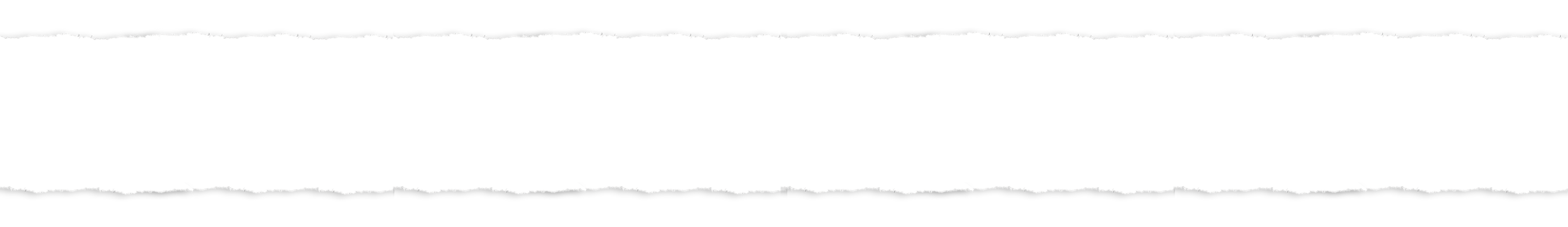 3. Higher ratings are given for being responsive, efficient and professional. Lower ratings are given by those experiencing issues with the quality of documentation and consistency of personnel
4. Satisfaction with GS is lower for the Big Six customers with a quarter giving a high rating (8+) versus half of other customers
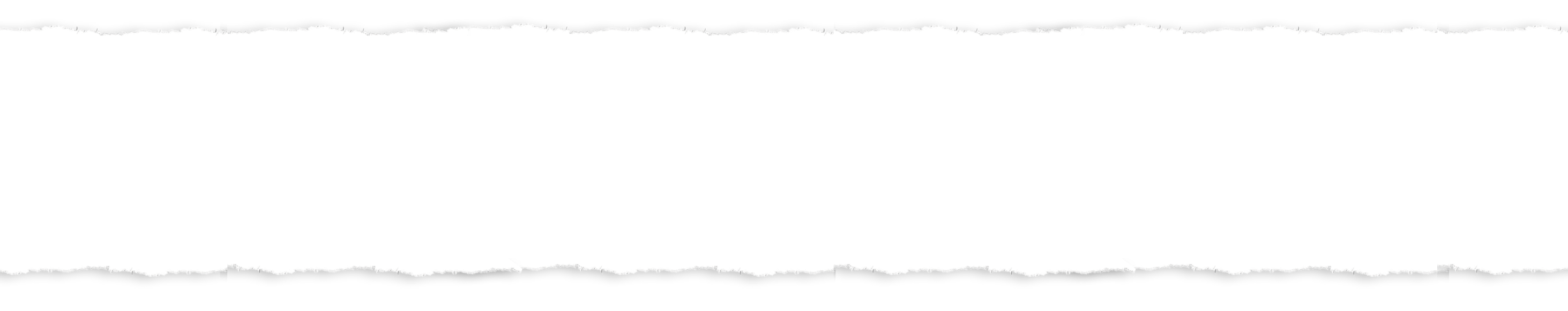 5. Customers feel that is important to have industry expert knowledge as it is vital to keep up to speed and take the lead as necessary. Being more forward thinking would help to pre-empt future problems. Being a proactive & innovative administrator is viewed as important to keep pace with an ever changing industry
6. Proactively seeking to solve industry issues is of most interest followed by greater ownership of issues / projects and technical analysis of CPs. Just over half would consider paying more for these services
35
If we look specifically at differences between Big Six vs Non Big Six customers we find that on key satisfaction measures and other specific aspects of the service they are much less satisfied
Big Six V Non Big Six
36
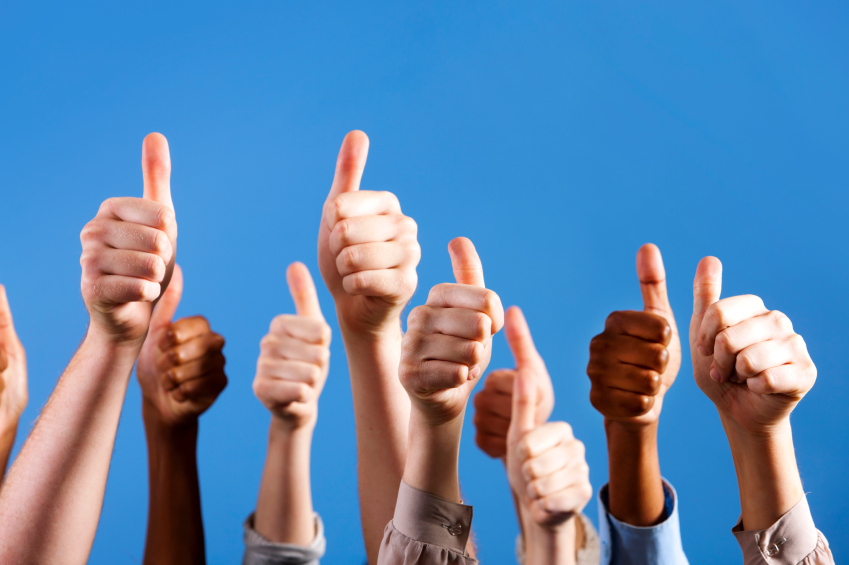 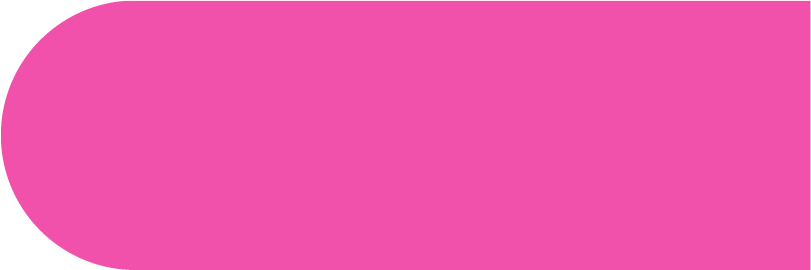 Overall satisfaction
37
There has been a decline in overall satisfaction for the ElectraLink service. Value for money has stayed constant
GS overall rating by company type
GS
ONLY
2016
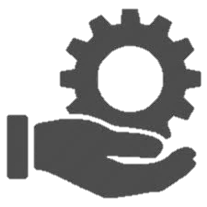 SCORE 8+ (Out of 10)
1 = Not at all satisfied10 = Extremely satisfied
The ElectraLink service
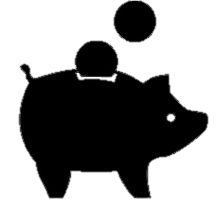 SCORE 8+ (Out of 10)
1 = Poor 10 = Excellent
Value for money
38
Customers are giving high ratings as they believe that the quality of service and organisation within GS has increased considerably. Higher ratings are given for being responsive, efficient and professional
GS online survey & CATI n =60
GS
ElectraLink
“The responses to questions and queries come back really quickly and their communications have really improved.”
“Because I believe the service has  improved greatly over the last few years in that there is  a bit more direction (from ElectraLink) and things seem much  more organised.”
8– 10
8– 10
“We often find that changes take place without input from smaller suppliers. If this was addressed there'd be better balance within the process.”
“Still in learning phase as secretariat for CMAP, but sometimes need to be prompted by Chair to move actions forward.”
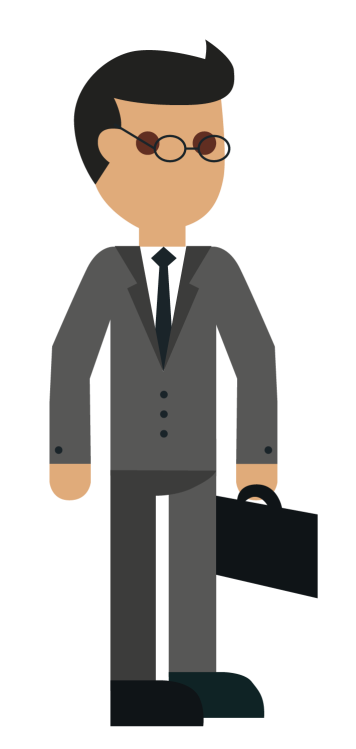 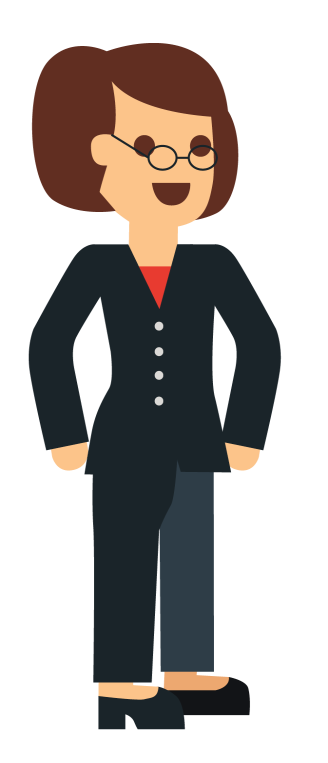 6- 7
6- 7
“The quality of documentation has not been as good as it previously was. You used to  be certain the people you dealt with would be able to   assist you with your query. That's not the case now.”
“Mainly because of the very poor quality of their written work.”
1- 5
1- 5
Base: All online survey & CATI  GS n=60 Q02 Why do you give this rating for your dealings with the GS? Q02a Why do you give this rating for your dealings with the GSS?
39
Two fifths of customers give the highest rating (8+) for Value for Money with ElectraLink and this has stayed constant over the past 3 years. The mean score for this measure has decreased slightly
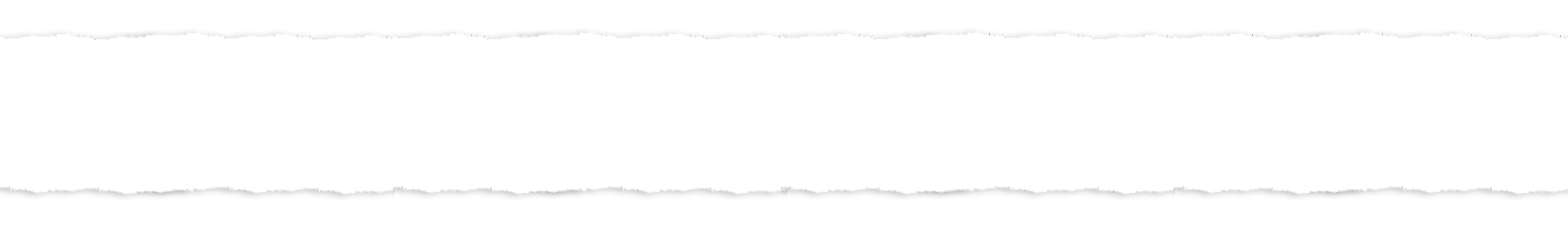 Mean score
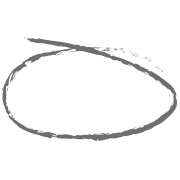 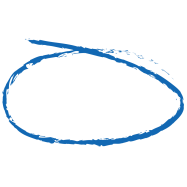 Value for money
2015
2016
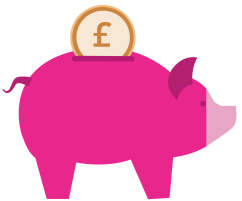 7.8
7.2
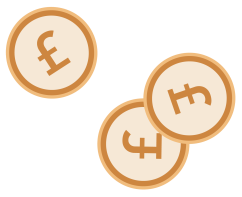 VFM Excluding DKs = 41%
Customers are giving high ratings as they believe that ElectraLink are ensuring that costs stay low and provide a good service overall. Lower ratings are given when ElectraLink are not proactive in informing customers of a change in pricing
“As part of my role I am also involved with budgets, so I am aware that Electralink do try to keep their costs to the industry down.”
“On the Governance side, I don't see as much proactiveness from them as I would like. Personally, it's much easier for me if I am pushed into seeing the changes (to the codes) rather than trying to find out what is happening myself.”
“If  they showed better accuracy they would get a 9/10. I spend a lot of time correcting stuff they have sent and this is not acceptable.”
40
[Speaker Notes: Excluding DK n = 37
2015 Net (1-5) 16%, Net (6-7) 11% and Net (8-10) 73% Mean = 7.8
Excluding DK n = 4
2016 Net (1-5) 5%, Net (6-7) 28% and Net (8-10) 23% Mean = 7.2]
GS customers rate ElectraLink most highly for professionalism, being responsive, the quality of the GS delivery team and having expert knowledge. Big six customers give lower ratings for being responsive and quality of the GS delivery team
ElectraLink attributes
GS rating of specific overall attributes
*Being responsive for Not Big Six = 81% v Big Six = 57% (net good)
**Quality of governance service delivery team for Not Big Six = 73% v Big Six = 30% (net good)
***Communicating clearly for Not Big Six = 70% v Big Six = 39% (net good)
41
[Speaker Notes: Top four attributes for 2015
Overall professionalism
Being responsive
The quality of their governance service delivery team
Having industry expert knowledge]
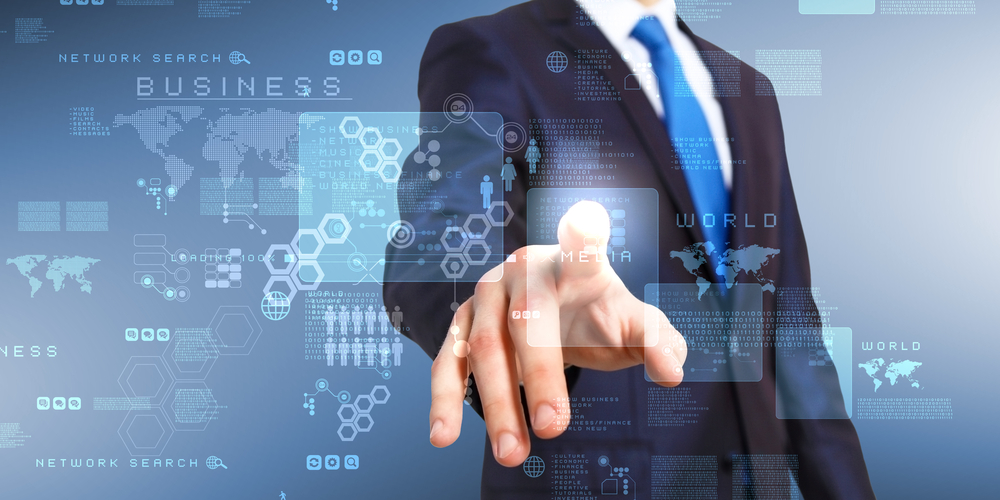 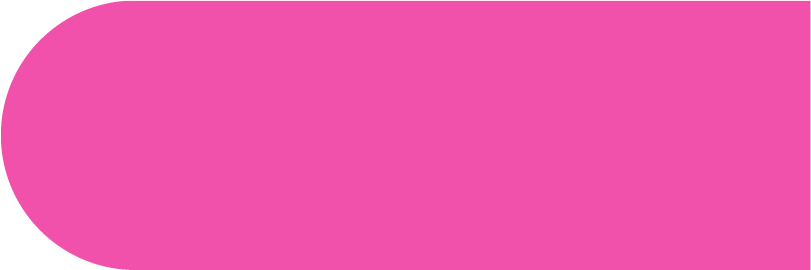 Satisfaction with specific aspects of the service
42
In terms of ElectraLink’s efficiency when it comes to arranging meetings, more than two thirds rate ElectraLink as either good or very good although Big Six customers are less likely to give the highest rating
Efficiency of meetings
Efficiency of meeting arrangements
Not big six = 76% 
Big Six = 61%
Not big six = 81% 
Big Six = 65%
43
There is high satisfaction with the speed of response with 9 out of 10 rating it as very good. Big Six Customers are much less likely to give the highest rating for the quality of the response
Help Desk
All online survey & CATI  GS n=28
Satisfaction with Help Desk
Not big six = 93% net good
Big Six = 62% net good
% of participants
44
[Speaker Notes: Speed of response has improved?]
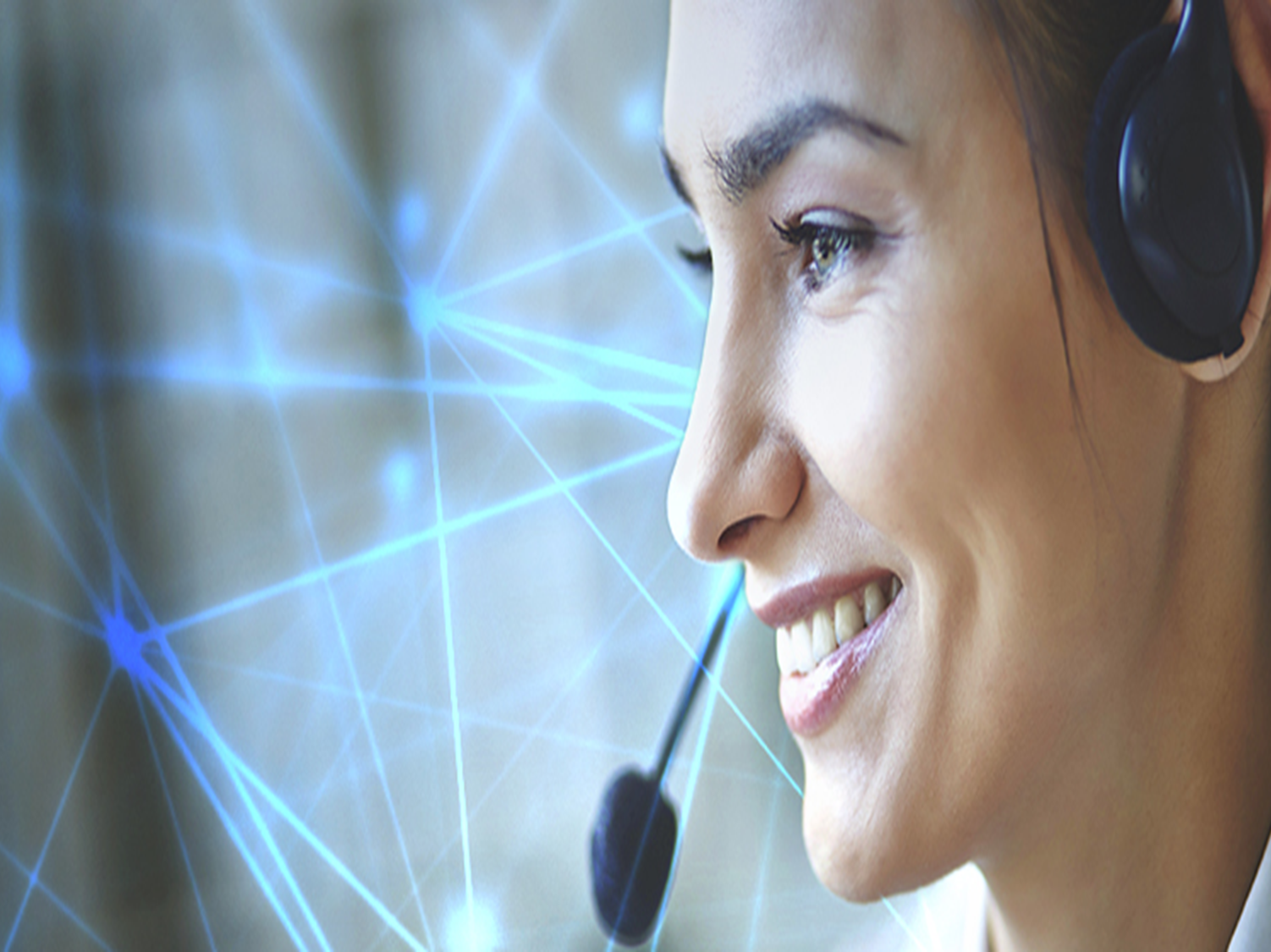 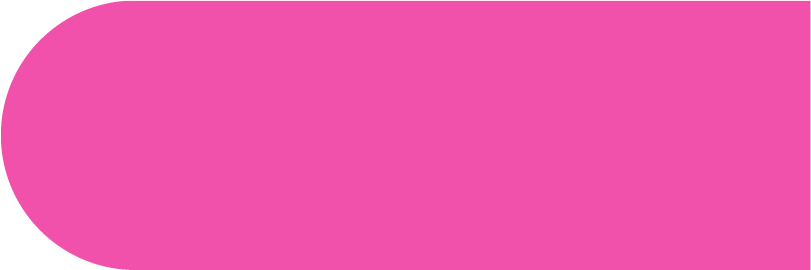 GS Provider 
(Code administrator)
45
Communicating clearly comes first in terms of importance for a code administrator, with having industry expert knowledge and the quality of the governance service delivery team the other key priorities
Code administrator priorities
Top three qualities for 2015
Communicating clearly
Being responsive
Overall professionalism
Qualities of a Code Administrator by importance
Top Three
These three key areas of importance are areas where EL is performing well
7.4
Communicating clearly
7.6
Having industry expert knowledge
The quality of their governance service delivery team
7.8
46
[Speaker Notes: Explanation of how points are allocated (3 = 1st, 2 = 2nd, 1 = 3rd)
2015 figures - 
Communicating clearly – 7.8
Being responsive – 8.1
Overall professionalism – 8.4]
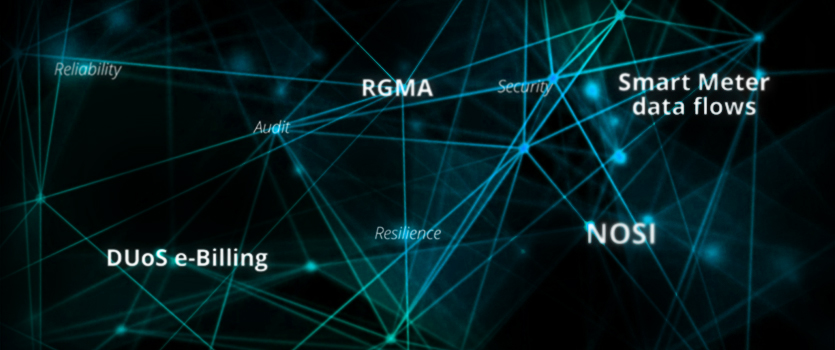 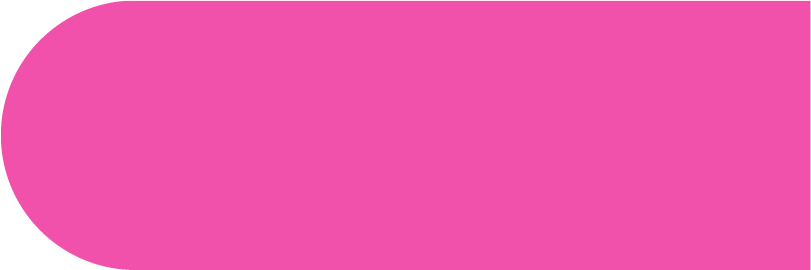 Additional services
47
Proactively seeking to solve industry issues is the additional service with most interest followed by greater ownership of issues / projects and technical analysis of CPs
Additional Services
Interest in additional services
N/A
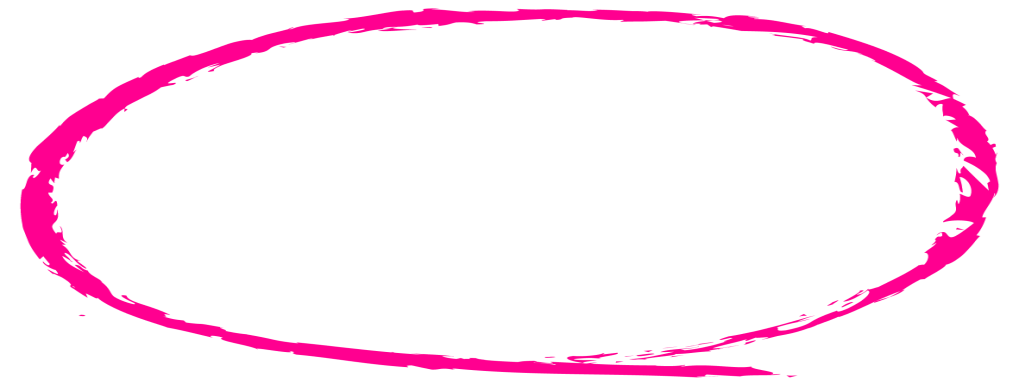 *Other: clearer links for meeting papers, knowledge share, change proposals in number order
Overall an increase in appetite for additional services can be seen across the board
48
*new additional service
[Speaker Notes: However nearly half of respondents were not interested in any additional services.
*Breakdown of none of the above by code

SPAA	DCUSA	DCMF/MIG	MAMCoP	SMICoP
17	17	1	3	8
52%	40%	10%	60%	50%]
Just under half of those interested in technical analysis of CPs, proactively seeking to solve industry issues and greater ownership of issues / projects would consider paying more
Willingness to pay for services
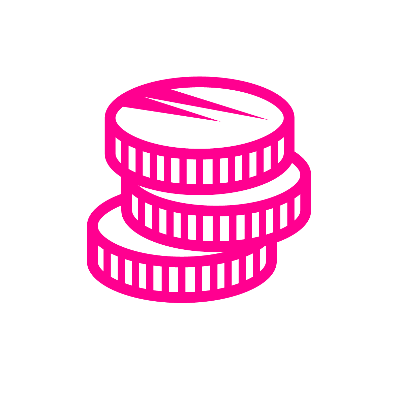 Willingness to pay for additional services
38%
GS
62%
DTS
53%
49
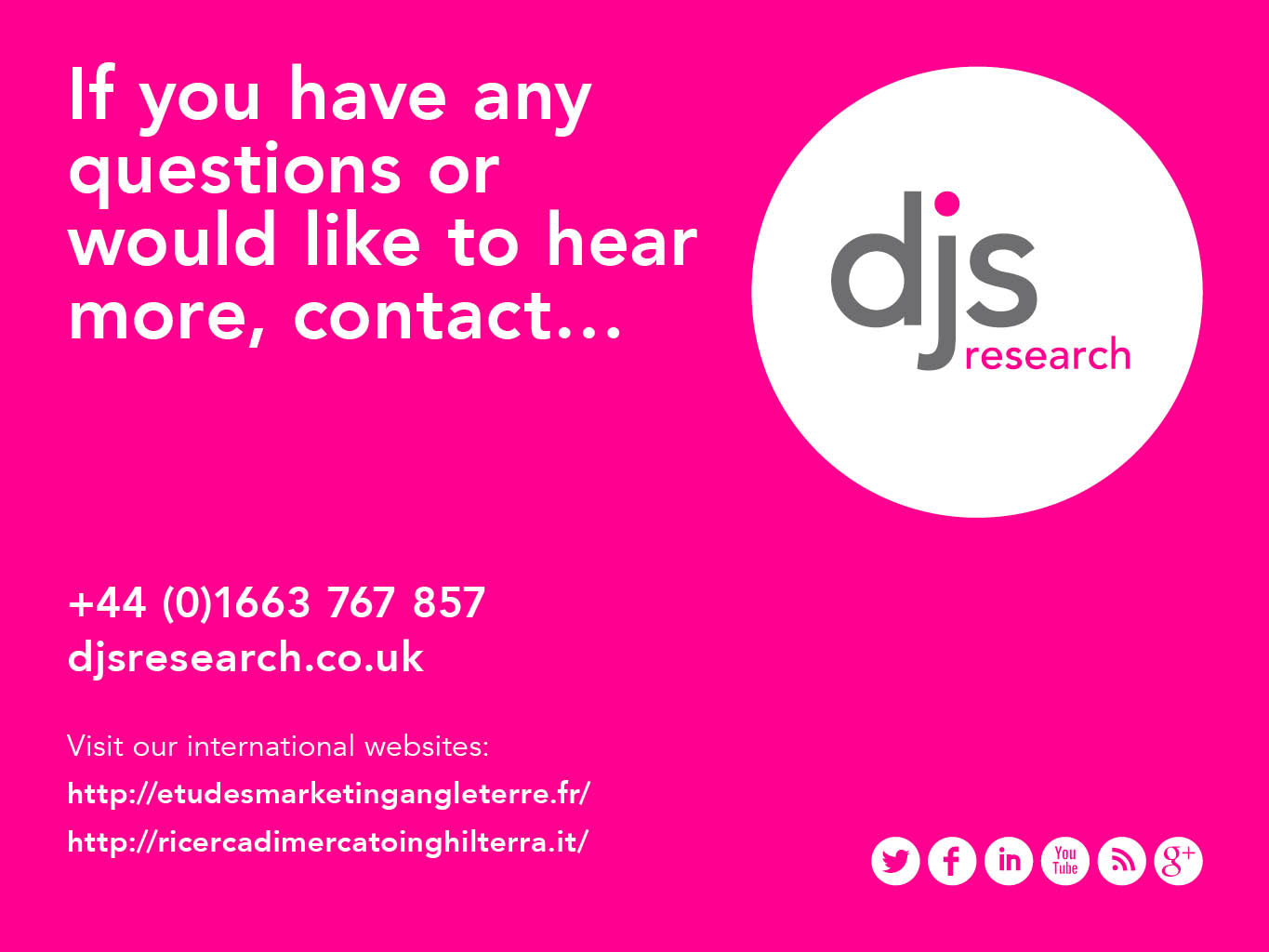 Technical competence  comes top in terms of importance for qualities of a code administrator with a proactive approach believed to be the least important
Code Administrator
DTS online survey & CATI n=60
Qualities of a Code Administrator by importance
50
50